Рационални числа.Декартова координатна система(обобщение)
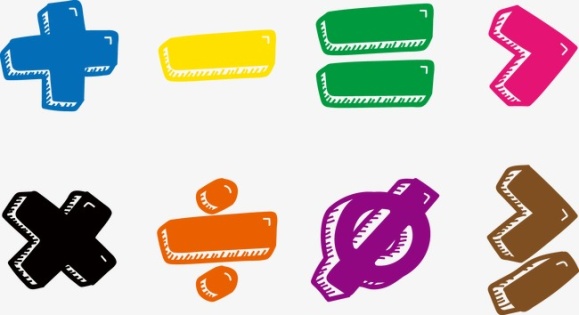 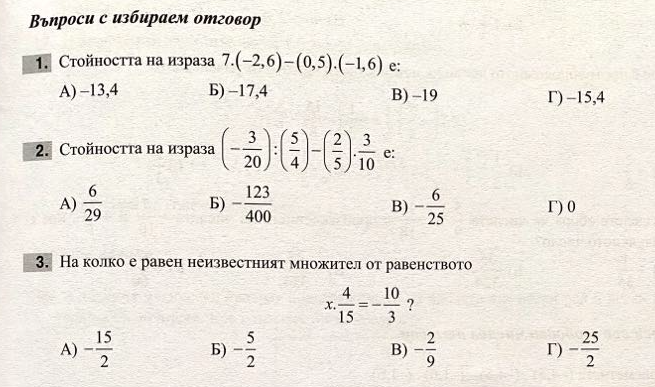 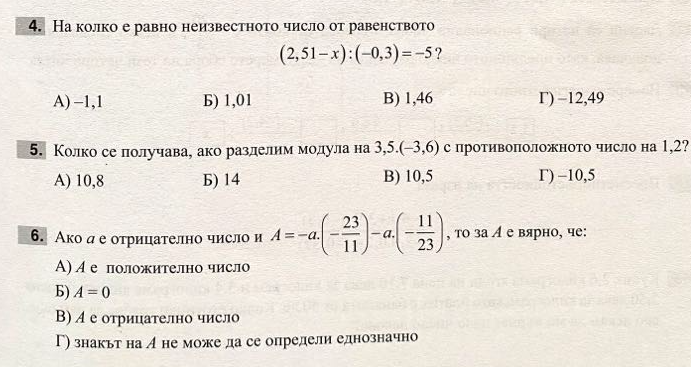 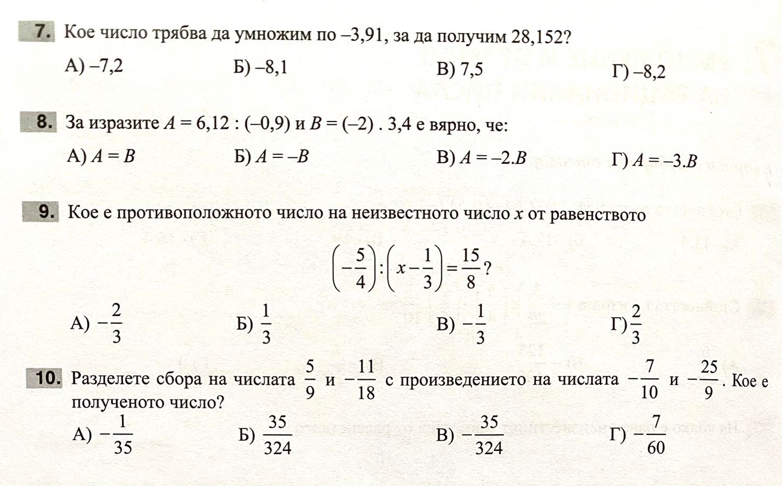 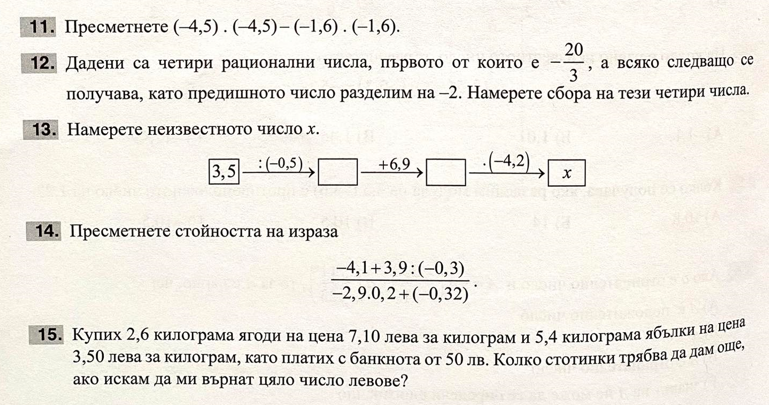 17,69
-25/6
-7
-0,1
0,42
19
36
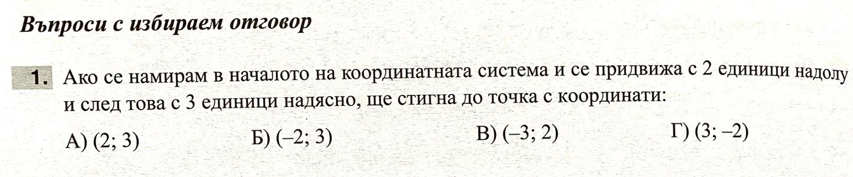 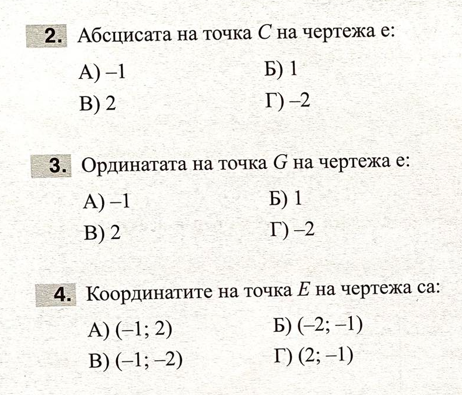 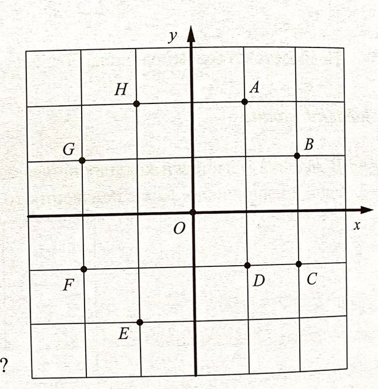 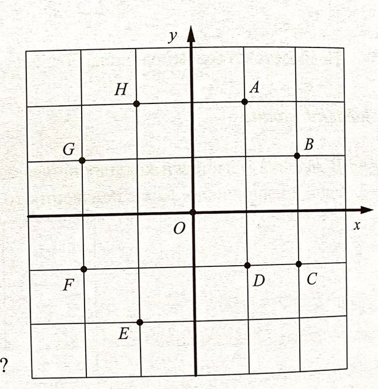 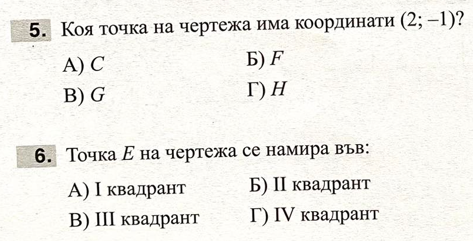 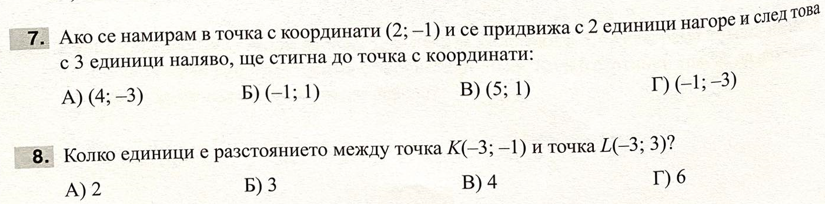 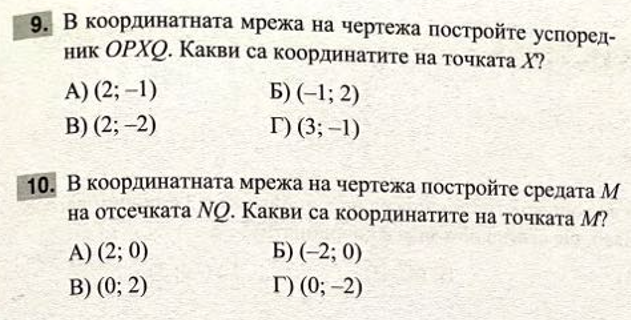 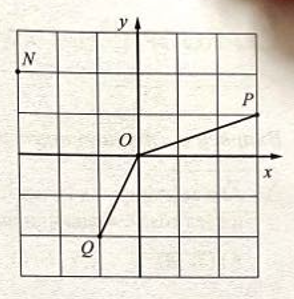 (1; -8)
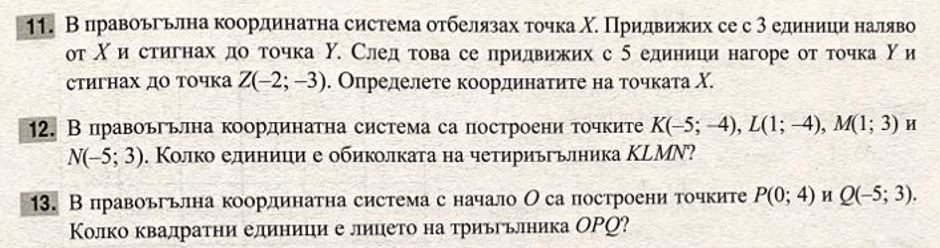 26
10
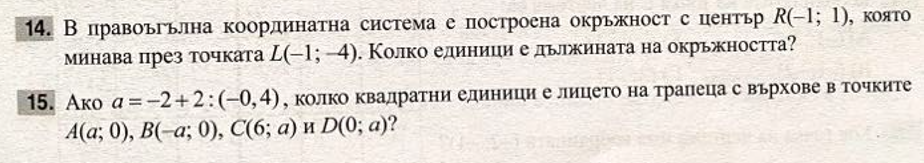 31,4
70
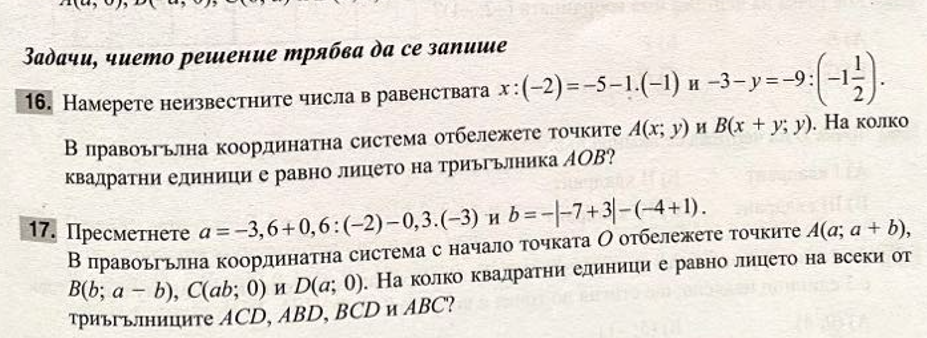 40,5
(4; 5)
(-2; 1)
(-2; -5)
9 кв.ед.
2
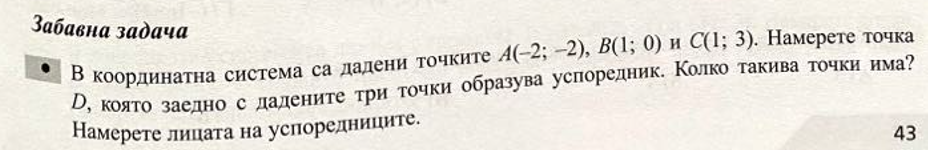 Домашна работа
Учебна тетрадка – стр. 29